CSE 331Software Design & Implementation
Kevin Zatloukal
Spring 2022
Lecture 3 – Reasoning about Loops
Floyd Logic
A Hoare triple is two assertions and one piece of code:
{ P } S { Q }
P the precondition
S the code
Q the postcondition 


A Hoare triple { P } S { Q } is called valid if:
in any state where P holds,executing S produces a state where Q holds
i.e., if P is true before S, then Q must be true after it
otherwise, the triple is called invalid
code is correct iff triple is valid
specification
method body
CSE 331 Spring 2022
2
Reasoning Forward & Backward
Forward:
start with the given precondition
fill in the strongest postcondition

Backward
start with the required postcondition
fill in the weakest precondition


Finds the “best” assertion that makes the triple valid
{ P } S { ? }
{ ? } S { Q }
CSE 331 Spring 2022
3
Reasoning: Assignments
x = expr

Forward
add the fact “x = expr” to what is known
BUT you must fix any existing references to “x”

Backward
just replace any “x” in the postcondition with expr (substitution)
CSE 331 Spring 2022
4
Reasoning: If Statements
Forward reasoning

    {{ P }}
  if (cond)
         {{ P and cond }}
    S1
         {{ P1 }}
  else
         {{ P and not cond }}
    S2
         {{ P2 }}
    {{ P1 or P2 }}
Backward reasoning
    {{ cond and Q1 or
        not cond and Q2 }}
  if (cond)
         {{ Q1 }}
    S1
         {{ Q }}
  else
         {{ Q2 }}
    S2
         {{ Q }}
    {{ Q }}
CSE 331 Spring 2022
5
Validity with Fwd & Back Reasoning
Reasoning in either direction gives valid assertions
Just need to check adjacent assertions:
top assertion must imply bottom one


   {{ P }}		{{ P }} 
    S1		{{ Q1 }}
    S2		 S1
   {{ P1 }} 		 S2
   {{ Q }}		 {{ Q }}
{{ P }}
	  S1
	{{ P1 }}
	{{ Q1 }}
	  S2
	{{ Q }}
CSE 331 Spring 2022
6
Reasoning So Far
“Turn the crank” reasoning for assignment and if statements

All code (essentially) can be written just using:
assignments
if statements
while loops

Only part we are missing is loops

(We will also cover function calls later.)
CSE 331 Spring 2022
7
Reasoning About Loops
Loop reasoning is not as easy as with “=“ and “if”
recall Rice’s Theorem (from 311): checking any non-trivial semantic property about programs is undecidable

We need help (more information) before the reasoning again becomes a mechanical process

That help comes in the form of a “loop invariant”
CSE 331 Spring 2022
8
Loop Invariant
A loop invariant is an assertion that holds at the top of the loop:

    {{ Inv: I }}
  while (cond)
    S

It holds when we first get to the loop.
It holds each time we execute S and come back to the top.

Notation: I’ll use “Inv:” to indicate a loop invariant.
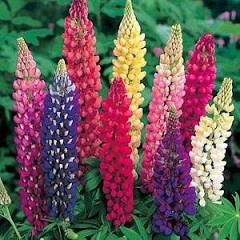 CSE 331 Spring 2022
Lupin variants
Checking Correctness of a Loop
Consider a while-loop (other loop forms not too different)with a loop invariant I.

Let’s try forward reasoning...
{{ P }}
   S1

    {{ Inv: I }}
   while (cond)
     S2

   S3
    {{ Q }}
CSE 331 Spring 2022
10
Checking Correctness of a Loop
Consider a while-loop (other loop forms not too different)with a loop invariant I.

Let’s try forward reasoning...
{{ P }}
   S1
    {{ P1 }}

    {{ Inv: I }}
   while (cond)
     S2

   S3
    {{ Q }}
Need to check that P1 implies I
(i.e., that I is true the first time)
CSE 331 Spring 2022
11
Checking Correctness of a Loop
Consider a while-loop (other loop forms not too different)with a loop invariant I.

Let’s try forward reasoning...
{{ P }}
   S1

    {{ Inv: I }}
   while (cond)
          {{ I and cond }}
     S2
          {{ P2 }}

   S3
    {{ Q }}
Need to check that P2 implies I again
(i.e., that I is true each time around)
CSE 331 Spring 2022
12
Checking Correctness of a Loop
Consider a while-loop (other loop forms not too different)with a loop invariant I.

Let’s try forward reasoning...
{{ P }}
   S1

    {{ Inv: I }}
   while (cond)
     S2

    {{ I and not cond }}
   S3
    {{ P3 }} 
    {{ Q }}
Need to check that P3 implies Q
(i.e., Q holds after the loop)
Checking Correctness of a Loop
Consider a while-loop (other loop forms not too different)with a loop invariant I.
{{ P }}
   S1

    {{ Inv: I }}
   while (cond)
     S2

   S3
    {{ Q }}
Informally, we need:
I holds initially
I holds each time around
Q holds after we exit
Formally, we need validity of:
{{ P }} S1 {{ I }}
{{ I and cond }} S2 {{ I }}
{{ I and not cond }} S3 {{ Q }}
(can check these with backward reasoning instead)
CSE 331 Spring 2022
14
More on Loop Invariants
Loop invariants are crucial information
needs to be provided before reasoning is mechanical

Pro Tip: always document your invariants for non-trivial loops
don’t make code reviewers guess the invariant

Pro Tip: with a good loop invariant, the code is easy to write
all the creativity can be saved for finding the invariant
more on this in later lectures…
CSE 331 Spring 2022
15
Example: sum of array
Consider the following code to compute b[0] + … + b[n-1]:

    {{ }}
  s = 0;
  i = 0;
  while (i != n) {
    s = s + b[i];
    i = i + 1;
  }
    {{ s = b[0] + ... + b[n-1] }}
Equivalent to this “for” loop:

s = 0;
for (int i = 0; i != n; i++)
  s = s + b[i];
CSE 331 Spring 2022
16
Example: sum of array
Consider the following code to compute b[0] + … + b[n-1]:

    {{ }}
  s = 0;
  i = 0;
    {{ Inv: s = b[0] + ... + b[i-1] }}
  while (i != n) {
    s = s + b[i];
    i = i + 1;
  }
    {{ s = b[0] + ... + b[n-1] }}
CSE 331 Spring 2022
17
Example: sum of array
Consider the following code to compute b[0] + … + b[n-1]:

    {{ }}
  s = 0;
  i = 0;
    {{ s = 0 and i = 0 }}
    {{ Inv: s = b[0] + ... + b[i-1] }}
  while (i != n) {
    s = s + b[i];
    i = i + 1;
  }
    {{ s = b[0] + ... + b[n-1] }}
CSE 331 Spring 2022
18
Example: sum of array
Consider the following code to compute b[0] + … + b[n-1]:

    {{ }}
  s = 0;
  i = 0;
    {{ s = 0 and i = 0 }}
    {{ Inv: s = b[0] + ... + b[i-1] }}
  while (i != n) {
    s = s + b[i];
    i = i + 1;
  }
    {{ s = b[0] + ... + b[n-1] }}
(s = 0 and i = 0) implies
         s = b[0] + … + b[i-1] ?
Less formal
s = sum of first i numbers in b
CSE 331 Spring 2022
19
Example: sum of array
Consider the following code to compute b[0] + … + b[n-1]:

    {{ }}
  s = 0;
  i = 0;
    {{ s = 0 and i = 0 }}
    {{ Inv: s = b[0] + ... + b[i-1] }}
  while (i != n) {
    s = s + b[i];
    i = i + 1;
  }
    {{ s = b[0] + ... + b[n-1] }}
(s = 0 and i = 0) implies
         s = b[0] + … + b[i-1] ?
Less formal
s = sum of first i numbers in b

When i = 0, s needs to be the sum of the first 0 numbers, so we need s = 0.
CSE 331 Spring 2022
20
Example: sum of array
Consider the following code to compute b[0] + … + b[n-1]:

    {{ }}
  s = 0;
  i = 0;
    {{ s = 0 and i = 0 }}
    {{ Inv: s = b[0] + ... + b[i-1] }}
  while (i != n) {
    s = s + b[i];
    i = i + 1;
  }
    {{ s = b[0] + ... + b[n-1] }}
(s = 0 and i = 0) implies
         s = b[0] + … + b[i-1] ?
More formal
s = sum of all b[k] with 0 ≤ k ≤ i-1
CSE 331 Spring 2022
21
Example: sum of array
Consider the following code to compute b[0] + … + b[n-1]:

    {{ }}
  s = 0;
  i = 0;
    {{ s = 0 and i = 0 }}
    {{ Inv: s = b[0] + ... + b[i-1] }}
  while (i != n) {
    s = s + b[i];
    i = i + 1;
  }
    {{ s = b[0] + ... + b[n-1] }}
(s = 0 and i = 0) implies
         s = b[0] + … + b[i-1] ?
More formal
s = sum of all b[k] with 0 ≤ k ≤ i-1

i = 3 (0 ≤ k ≤ 2):	s = b[0] + b[1] + b[2]
i = 2 (0 ≤ k ≤ 1):	s = b[0] + b[1]
i = 1 (0 ≤ k ≤ 0):	s = b[0]
i = 0 (0 ≤ k ≤ -1)	s = 0
CSE 331 Spring 2022
22
Example: sum of array
Consider the following code to compute b[0] + … + b[n-1]:

    {{ }}
  s = 0;
  i = 0;
    {{ s = 0 and i = 0 }}
    {{ Inv: s = b[0] + ... + b[i-1] }}
  while (i != n) {
    s = s + b[i];
    i = i + 1;
  }
    {{ s = b[0] + ... + b[n-1] }}
(s = 0 and i = 0) implies
         s = b[0] + … + b[i-1] ?
More formal
s = sum of all b[k] with 0 ≤ k ≤ i-1

when i = 0, we want to sum over all indexes k satisfying 0 ≤ k ≤ -1

There are no such indexes, so we need s = 0
CSE 331 Spring 2022
23
Example: sum of array
Consider the following code to compute b[0] + … + b[n-1]:

    {{ }}
  s = 0;
  i = 0;
    {{ s = 0 and i = 0 }}
    {{ Inv: s = b[0] + ... + b[i-1] }}
  while (i != n) {
    s = s + b[i];
    i = i + 1;
  }
    {{ s = b[0] + ... + b[n-1] }}
(s = 0 and i = 0) implies
         s = b[0] + … + b[i-1] ?

     Yes. (An empty sum is zero.)
CSE 331 Spring 2022
24
Example: sum of array
Consider the following code to compute b[0] + … + b[n-1]:

    {{ }}
  s = 0;
  i = 0;
    {{ s = 0 and i = 0 }}
    {{ Inv: s = b[0] + ... + b[i-1] }}
  while (i != n) {
    s = s + b[i];
    i = i + 1;
  }
    {{ s = b[0] + ... + b[n-1] }}
(s = 0 and i = 0) implies I
CSE 331 Spring 2022
25
Example: sum of array
Consider the following code to compute b[0] + … + b[n-1]:

    {{ }}
  s = 0;
  i = 0;
    {{ Inv: s = b[0] + ... + b[i-1] }}
  while (i != n) {
        {{ s = b[0] + ... + b[i-1] and i != n }}
    s = s + b[i];
    i = i + 1;
        {{ s = b[0] + ... + b[i-1] }}
  }
    {{ s = b[0] + ... + b[n-1] }}
(s = 0 and i = 0) implies I

{{ I and i != n }} S {{ I }} ?
CSE 331 Spring 2022
26
Example: sum of array
Consider the following code to compute b[0] + … + b[n-1]:

    {{ }}
  s = 0;
  i = 0;
    {{ Inv: s = b[0] + ... + b[i-1] }}
  while (i != n) {
        {{ s = b[0] + ... + b[i-1] and i != n }}
    s = s + b[i];
    i = i + 1;
        {{ s = b[0] + ... + b[i-1] }}
  }
    {{ s = b[0] + ... + b[n-1] }}
(s = 0 and i = 0) implies I

{{ I and i != n }} S {{ I }} ?




        {{ s + b[i] = b[0] + … + b[i] }}
        {{ s = b[0] + … + b[i] }}
CSE 331 Spring 2022
27
Example: sum of array
Consider the following code to compute b[0] + … + b[n-1]:

    {{ }}
  s = 0;
  i = 0;
    {{ Inv: s = b[0] + ... + b[i-1] }}
  while (i != n) {
    s = s + b[i];
    i = i + 1;
  }
    {{ s = b[0] + ... + b[i-1] and not (i != n) }}
    {{ s = b[0] + ... + b[n-1] }}
(s = 0 and i = 0) implies I

{{ I and i != n }} S {{ I }}

{{ I and not (i != n) }} implies
        s = b[0] + … + b[n-1] ?
CSE 331 Spring 2022
28
Example: sum of array
Consider the following code to compute b[0] + … + b[n-1]:

    {{ }}
  s = 0;
  i = 0;
    {{ Inv: s = b[0] + ... + b[i-1] }}
  while (i != n) {
    s = s + b[i];
    i = i + 1;
  }
    {{ s = b[0] + ... + b[n-1] }}
(s = 0 and i = 0) implies I

{{ I and i != n }} S {{ I }}

{{ I and i = n }} implies Q

These three checks verify that the outermost triple is valid
(i.e., that the code is correct).
CSE 331 Spring 2022
29
Termination
Technically, this analysis does not check that the code terminates
it shows that the postcondition holds if the loop exits
but we never showed that the loop actually exits

However, that follows from an analysis of the running time
e.g., if the code runs in O(n2) time, then it terminates
an infinite loop would be O(infinity)
any finite bound on the running time proves it terminates

It is normal to also analyze the running time of code we write, so we get termination already from that analysis.
CSE 331 Spring 2022
30
Example HW problem
The following code to compute b[0] + … + b[n-1]:

    {{ }}
  s = 0;
  {{ ____________ }}
  i = 0;
    {{ ____________ }}
    {{ Inv: s = b[0] + ... + b[i-1] }}
  while (i != n) {
        {{ ____________ }}
    s = s + b[i];
        {{ ____________ }}
    i = i + 1;
        {{ ____________ }}
  }
  {{ ____________ }}
    {{ s = b[0] + ... + b[n-1] }}
CSE 331 Spring 2022
31
Example HW problem
The following code to compute b[0] + … + b[n-1]:

    {{ }}
  s = 0;
  {{_____ s = 0 ____________ }}
  i = 0;
    {{_____ s = 0 and i = 0 _____ }}
    {{ Inv: s = b[0] + ... + b[i-1] }}
  while (i != n) {
        {{ _____ s + b[i] = b[0] + ... + b[i] _____ }} or equiv {{ s = b[0] + ... + b[i-1] }}
    s = s + b[i];
        {{ _____ s = b[0] + ... + b[i]  _________ }}
    i = i + 1;
        {{ _____ s = b[0] + ... + b[i-1] ________ }}
  }
  {{ _____ s = b[0] + ... + b[i-1] and not (i != n) _____ }}
    {{ s = b[0] + ... + b[n-1] }}
Are we done?
CSE 331 Spring 2022
32
Warning: not just filling in blanks
The following code to compute b[0] + … + b[n-1]:

    {{ }}
  s = 0;
  {{ s = 0 }}
  i = 0;
    {{ s = 0 and i = 0 }}
    {{ Inv: s = b[0] + ... + b[i-1] }}
  while (i != n) {
        {{ s = b[0] + ... + b[i-1] }}
    s = s + b[i];
        {{ s = b[0] + ... + b[i] }}
    i = i + 1;
        {{ s = b[0] + ... + b[i-1] }}
  }
  {{ s = b[0] + ... + b[i-1] and not (i != n) }}
    {{ s = b[0] + ... + b[n-1] }}
Are we done?
No, need to also check...
Does invariant hold initially?
CSE 331 Spring 2022
33
Warning: not just filling in blanks
The following code to compute b[0] + … + b[n-1]:

    {{ }}
  s = 0;
  {{ s = 0 }}
  i = 0;
    {{ s = 0 and i = 0 }}
    {{ Inv: s = b[0] + ... + b[i-1] }}
  while (i != n) {
        {{ s = b[0] + ... + b[i-1] }}		
    s = s + b[i];			
        {{ s = b[0] + ... + b[i] }}	
    i = i + 1;				
        {{ s = b[0] + ... + b[i-1] }}	
  }
  {{ s = b[0] + ... + b[i-1] and not (i != n) }}
    {{ s = b[0] + ... + b[n-1] }}
Are we done?
No, need to also check...
Does loop body preserve invariant?
CSE 331 Spring 2022
34
Warning: not just filling in blanks
The following code to compute b[0] + … + b[n-1]:

    {{ }}
  s = 0;
  {{ s = 0 }}
  i = 0;
    {{ s = 0 and i = 0 }}
    {{ Inv: s = b[0] + ... + b[i-1] }}
  while (i != n) {
        {{ s = b[0] + ... + b[i-1] and i != n }}
    s = s + b[i];
        {{ s = b[0] + ... + b[i-1] + b[i] and i != n }}
    i = i + 1;
        {{ s = b[0] + ... + b[i-2] + b[i-1] and i-1 != n }}
  }
  {{ s = b[0] + ... + b[i-1] and not (i != n) }}
    {{ s = b[0] + ... + b[n-1] }}
Are we done?
No, need to also check...
Does postcondition hold on termination?
CSE 331 Spring 2022
35
Warning: not just filling in blanks
The following code to compute b[0] + … + b[n-1]:

    {{ }}
  s = 0;
  {{ s = 0 }}
  i = 0;
    {{ s = 0 and i = 0 }}
    {{ Inv: s = b[0] + ... + b[i-1] }}
  while (i != n) {
        {{ s = b[0] + ... + b[i-1] and i != n }}
    s = s + b[i];
        {{ s = b[0] + ... + b[i-1] + b[i] and i != n }}
    i = i + 1;
        {{ s = b[0] + ... + b[i-2] + b[i-1] and i-1 != n }}
  }
  {{ s = b[0] + ... + b[i-1] and not (i != n) }}
    {{ s = b[0] + ... + b[n-1] }}
Are we done?
No, need to also check...
HW has “?”s at these three places to indicate a triple that requires explanation
CSE 331 Spring 2022
36
Example: sum of array (attempt 2)
Consider the following code to compute b[0] + … + b[n-1]:

    {{ }}
  s = 0;
  i = -1;
    {{ Inv: s = b[0] + ... + b[i] }}
  while (i != n-1) {
    i = i + 1;
    s = s + b[i];
  }
    {{ s = b[0] + ... + b[n-1] }}
Changed
CSE 331 Spring 2022
37
[Speaker Notes: Note: different invariant!]
Example: sum of array (attempt 2)
Consider the following code to compute b[0] + … + b[n-1]:

    {{ }}
  s = 0;
  i = -1;
  {{ Inv: s = b[0] + ... + b[i] }}
  while (i != n-1) {
    i = i + 1;
    s = s + b[i];
  }
    {{ s = b[0] + ... + b[n-1] }}
Changed from i = 0
Changed from n
Reordered
CSE 331 Spring 2022
38
Example: sum of array (attempt 2)
Consider the following code to compute b[0] + … + b[n-1]:

    {{ }}
  s = 0;
  i = -1;
    {{ Inv: s = b[0] + ... + b[i] }}
  while (i != n-1) {
    i = i + 1;
    s = s + b[i];
  }
    {{ s = b[0] + ... + b[n-1] }}
Work as before:

(s = 0 and i = -1) implies I
I holds initially

(I and i = n-1) implies Q
I implies Q at exit
CSE 331 Spring 2022
39
Example: sum of array (attempt 2)
Consider the following code to compute b[0] + … + b[n-1]:

    {{ }}
  s = 0;
  i = -1;
    {{ Inv: s = b[0] + ... + b[i] }}
  while (i != n-1) {
    i = i + 1;
    s = s + b[i];
  }
    {{ s = b[0] + ... + b[n-1] }}
{{ s + b[i+1] = b[0] + ... + b[i+1] }}

{{ s + b[i] = b[0] + … + b[i] }}

{{ s = b[0] + ... + b[i] }}
CSE 331 Spring 2022
40
Example: sum of array (attempt 2)
Consider the following code to compute b[0] + … + b[n-1]:

    {{ }}
  s = 0;
  i = -1;
    {{ Inv: s = b[0] + ... + b[i] }}
  while (i != n-1) {
    i = i + 1;
    s = s + b[i];
  }
    {{ s = b[0] + ... + b[n-1] }}
(s = 0 and i = -1) implies I
as before

{{ I and i != n-1 }} S {{ I }}
reason backward

(I and i = n-1) implies Q
as before
CSE 331 Spring 2022
41
Example: sum of array (attempt 3)
Consider the following code to compute b[0] + … + b[n-1]:

    {{ }}
  s = 0;
  i = -1;
    {{ Inv: s = b[0] + ... + b[i] }}
  while (i != n-1) {
    s = s + b[i];
    i = i + 1;
  }
    {{ s = b[0] + ... + b[n-1] }}
Suppose we miss-order the assignments to i and s…

Where does the correctness check fail?
CSE 331 Spring 2022
42
Example: sum of array (attempt 3)
Consider the following code to compute b[0] + … + b[n-1]:

    {{ }}
  s = 0;
  i = -1;
    {{ Inv: s = b[0] + ... + b[i] }}
  while (i != n-1) {
    s = s + b[i];
    i = i + 1;
  }
    {{ s = b[0] + ... + b[n-1] }}
Suppose we miss-order the assignments to i and s…

We can spot this bug because the invariant does not hold:

  {{ s + b[i] = b[0] + ... + b[i+1] }}
  {{ s = b[0] + ... + b[i+1] }}
  {{ s = b[0] + ... + b[i] }}

First assertion is not Inv.
CSE 331 Spring 2022
43
Example HW problem
The following code to compute b[0] + … + b[n-1]:

    {{ }}
  s = 0;
  {{ ____________ }}
  i = 0;
    {{ ____________ }}
    {{ Inv: s = b[0] + ... + b[i-1] }}
  while (i != n) {
        {{ ____________ }}
    s = s + b[i];
        {{ ____________ }}
    i = i + 1;
        {{ ____________ }}
  }
  {{ ____________ }}
    {{ s = b[0] + ... + b[n-1] }}
CSE 331 Spring 2022
44
Example HW problem
The following code to compute b[0] + … + b[n-1]:

    {{ }}
  s = 0;
  {{ s = 0 }}
  i = 0;
    {{ s = 0 and i = 0 }}
    {{ Inv: s = b[0] + ... + b[i-1] }}
  while (i != n) {
        {{ s = b[0] + ... + b[i-1] and i != n }}
    s = s + b[i];
        {{ s = b[0] + ... + b[i-1] + b[i] and i != n }}
    i = i + 1;
        {{ s = b[0] + ... + b[i-2] + b[i-1] and i-1 != n }}
  }
  {{ s = b[0] + ... + b[i-1] and not (i != n) }}
    {{ s = b[0] + ... + b[n-1] }}
Are we done?
CSE 331 Spring 2022
45
Warning: not just filling in blanks
The following code to compute b[0] + … + b[n-1]:

    {{ }}
  s = 0;
  {{ s = 0 }}
  i = 0;
    {{ s = 0 and i = 0 }}
    {{ Inv: s = b[0] + ... + b[i-1] }}
  while (i != n) {
        {{ s = b[0] + ... + b[i-1] and i != n }}
    s = s + b[i];
        {{ s = b[0] + ... + b[i-1] + b[i] and i != n }}
    i = i + 1;
        {{ s = b[0] + ... + b[i-2] + b[i-1] and i-1 != n }}
  }
  {{ s = b[0] + ... + b[i-1] and not (i != n) }}
    {{ s = b[0] + ... + b[n-1] }}
Are we done?
No, need to also check...
Does invariant hold initially?
CSE 331 Spring 2022
46
Warning: not just filling in blanks
The following code to compute b[0] + … + b[n-1]:

    {{ }}
  s = 0;
  {{ s = 0 }}
  i = 0;
    {{ s = 0 and i = 0 }}
    {{ Inv: s = b[0] + ... + b[i-1] }}
  while (i != n) {
        {{ s = b[0] + ... + b[i-1] and i != n }}
    s = s + b[i];
        {{ s = b[0] + ... + b[i-1] + b[i] and i != n }}
    i = i + 1;
        {{ s = b[0] + ... + b[i-2] + b[i-1] and i-1 != n }}
  }
  {{ s = b[0] + ... + b[i-1] and not (i != n) }}
    {{ s = b[0] + ... + b[n-1] }}
Are we done?
No, need to also check...
Holds initially? Yes: i = 0 implies s = b[0] + … + b[-1] = 0
CSE 331 Spring 2022
47
Warning: not just filling in blanks
The following code to compute b[0] + … + b[n-1]:

    {{ }}
  s = 0;
  {{ s = 0 }}
  i = 0;
    {{ s = 0 and i = 0 }}
    {{ Inv: s = b[0] + ... + b[i-1] }}
  while (i != n) {
        {{ s = b[0] + ... + b[i-1] and i != n }}
    s = s + b[i];
        {{ s = b[0] + ... + b[i-1] + b[i] and i != n }}
    i = i + 1;
        {{ s = b[0] + ... + b[i-2] + b[i-1] and i-1 != n }}
  }
  {{ s = b[0] + ... + b[i-1] and not (i != n) }}
    {{ s = b[0] + ... + b[n-1] }}
Are we done?
No, need to also check...
Does postcondition hold on termination?
CSE 331 Spring 2022
48
Warning: not just filling in blanks
The following code to compute b[0] + … + b[n-1]:

    {{ }}
  s = 0;
  {{ s = 0 }}
  i = 0;
    {{ s = 0 and i = 0 }}
    {{ Inv: s = b[0] + ... + b[i-1] }}
  while (i != n) {
        {{ s = b[0] + ... + b[i-1] and i != n }}
    s = s + b[i];
        {{ s = b[0] + ... + b[i-1] + b[i] and i != n }}
    i = i + 1;
        {{ s = b[0] + ... + b[i-2] + b[i-1] and i-1 != n }}
  }
  {{ s = b[0] + ... + b[i-1] and not (i != n) }}
    {{ s = b[0] + ... + b[n-1] }}
Are we done?
No, need to also check...
Postcondition holds? Yes, since i = n.
CSE 331 Spring 2022
49
Warning: not just filling in blanks
The following code to compute b[0] + … + b[n-1]:

    {{ }}
  s = 0;
  {{ s = 0 }}
  i = 0;
    {{ s = 0 and i = 0 }}
    {{ Inv: s = b[0] + ... + b[i-1] }}
  while (i != n) {
        {{ s = b[0] + ... + b[i-1] and i != n }}		
    s = s + b[i];			
        {{ s = b[0] + ... + b[i-1] + b[i] and i != n }}	
    i = i + 1;				
        {{ s = b[0] + ... + b[i-2] + b[i-1] and i-1 != n }}	
  }
  {{ s = b[0] + ... + b[i-1] and not (i != n) }}
    {{ s = b[0] + ... + b[n-1] }}
Are we done?
No, need to also check...
Does loop body preserve invariant?
Yes. Weaken by dropping “i-1 != n”
CSE 331 Spring 2022
50
Warning: not just filling in blanks
The following code to compute b[0] + … + b[n-1]:

    {{ }}
  s = 0;
  {{ s = 0 }}
  i = 0;
    {{ s = 0 and i = 0 }}
    {{ Inv: s = b[0] + ... + b[i-1] }}
  while (i != n) {
        {{ s = b[0] + ... + b[i-1] and i != n }}			{{ s + b[i] = b[0] + ... + b[i] }}
    s = s + b[i];				s = s + b[i];
        {{ s = b[0] + ... + b[i-1] + b[i] and i != n }}		{{ s = b[0] + ... + b[i] }}
    i = i + 1;					i = i + 1
        {{ s = b[0] + ... + b[i-2] + b[i-1] and i-1 != n }}		{{ s = b[0] + ... + b[i-1] }}
  }
  {{ s = b[0] + ... + b[i-1] and not (i != n) }}
    {{ s = b[0] + ... + b[n-1] }}
Are we done?
No, need to also check...
Does loop body preserve invariant?
CSE 331 Spring 2022
51
Warning: not just filling in blanks
The following code to compute b[0] + … + b[n-1]:

    {{ }}
  s = 0;
  {{ s = 0 }}
  i = 0;
    {{ s = 0 and i = 0 }}
    {{ Inv: s = b[0] + ... + b[i-1] }}
  while (i != n) {
        {{ s = b[0] + ... + b[i-1] and i != n }}			{{ s + b[i] = b[0] + ... + b[i] }}
    s = s + b[i];				s = s + b[i];
        {{ s = b[0] + ... + b[i-1] + b[i] and i != n }}		{{ s = b[0] + ... + b[i] }}
    i = i + 1;					i = i + 1
        {{ s = b[0] + ... + b[i-2] + b[i-1] and i-1 != n }}		{{ s = b[0] + ... + b[i-1] }}
  }
  {{ s = b[0] + ... + b[i-1] and not (i != n) }}
    {{ s = b[0] + ... + b[n-1] }}
Are we done?
No, need to also check...
Does loop body preserve invariant?
Yes. If Inv holds, then so does this
(just add b[i] to both sides of Inv)
CSE 331 Spring 2022
52